2021
合 作
cooperation
简约工作汇报PPT
创 新
innovate
Please add your text content here, or copy your text, paste it here, and select only the text.
共 赢
win-win
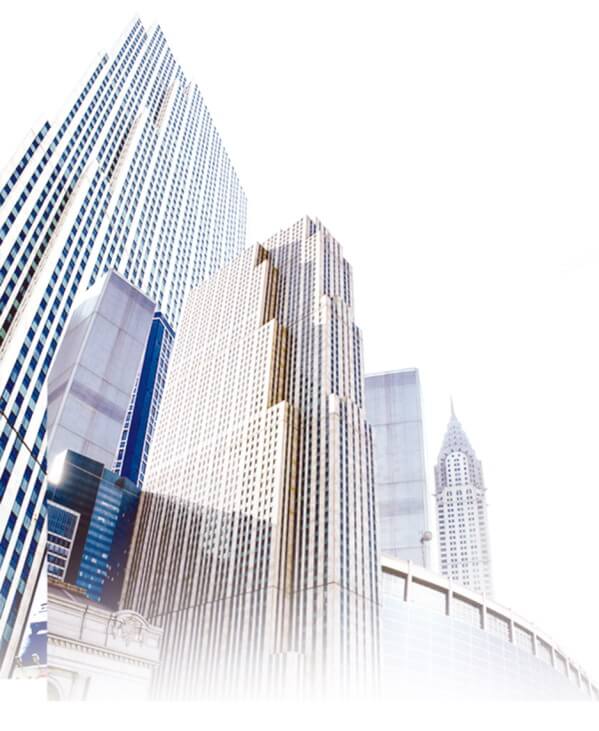 https://www.youyedoc.com/
前言
Please add your text content here, or copy your text, paste it here, and select only the text.
Ut wisi enim ad minim veniam, quis nostrud exerci tation ullamcorper nibh euismod tincidunt ut laoreet dolore magna aliquam erat volutpat. Ut wisi enim ad minim veniam, quis nostrud exerci. exerci tation ullamcorper nibh euismod tincidunt ut laoreet dolore magna aliquam erat volutpat.
CONTENTS
01
02
03
04
Plan One
上阶段
工作概述
Plan Two
上阶段
成果展示
Plan Three
不足之处
与改善
Plan Four
下阶段
工作计划
上阶段工作概述
Please add your text content here, or copy your text, paste it here, and select only the text.
上阶段工作概述
添加您的标题
Ut wisi enim ad minim veniam, quis nostrud exerci tation ullamcorper nibh euismod tincidunt ut laoreet dolore magna aliquam erat volutpat. Ut wisi enim ad minim veniam, quis nostrud exerci. exerci tation ullamcorper nibh euismod tincidunt ut laoreet dolore magna aliquam erat volutpat.
重点工作完成进度
添加您的标题
Please add your text content here, or copy your text, paste it here, and select only the text.
Please add your text content here, or copy your text, paste it here, and select only the text.
86%
往期工作完成进度
添加您的标题
Please add your text content here, or copy your text, paste it here, and select only the text.
45%
Editing
$29.602
100%
Leader Ship
添加您的标题
71%
Web Developing
Please add your text content here, or copy your text, paste it here, and select only the text.
Designing
89%
往期工作对比情况分析
Please add your text content here, or copy your text, paste it here, and select only the text.
Please add your text content here, or copy your text, paste it here, and select only the text.
Please add your text content here, or copy your text, paste it here, and select only the text.
本部门团队建设情况
添加您的标题
Please add your text content here, or copy your text, paste it here, and select only the text.
81%
57%
68%
Skill Name
Skill Name
Skill Name
添加您的标题
本部门团队建设情况
添加标题
添加标题
添加标题
Please add your text content here, or copy your text
Please add your text content here, or copy your text
Please add your text content here, or copy your text
已完成工作情况
Please add your text content here, or copy your text, paste it here, and select only the text.
添加您的标题
Please add your text content here, or copy your text, paste it here, and select only the text.
Please add your text content here, or copy your text, paste it here, and select only the text.
计划完成工作情况
Please add your text content here, or copy your text, paste it here, and select only the text.
各项工作完成情况
ADD TITLE HERE
Please add your text content here, or copy your text, paste it here, and select only the text.
ADD TITLE HERE
Please add your text content here, or copy your text, paste it here, and select only the text.
ADD TITLE HERE
Please add your text content here, or copy your text, paste it here, and select only the text.
重点项目完成情况
ADD TITLE HERE
Please add your text content here, or copy your text, paste it here, and select only the text.
添加您的标题
Please add your text content here, or copy your text, paste it here, and select only the text.
重点项目完成情况
添加您的标题
添加您的标题
Please add your text content here, or copy your text, paste it here
Please add your text content here, or copy your text, paste it here
添加您的标题
添加您的标题
Please add your text content here, or copy your text, paste it here
Please add your text content here, or copy your text, paste it here
其他工作完成进度
A
B
C
ADD TITLE HERE
Please add your text content here, or copy your text, paste it here
ADD TITLE HERE
Please add your text content here, or copy your text, paste it here
ADD TITLE HERE
Please add your text content here, or copy your text, paste it here
其他工作完成进度
98%
86%
68%
50%
46%
30%
添加您的标题
Please add your text content here, or copy your text, paste it here, and select only the text. Please add your text content here, or copy your text, paste it here, and select only the text.
上阶段成果展示
Please add your text content here, or copy your text, paste it here, and select only the text.
获得的成绩与经验
添加您的标题
Please add your text content here, or copy your text, paste it here, and select only the text. Please add your text content here, or copy your text, paste it here, and select only the text.
Please add your text content here, or copy your text, paste it here, and select only the text. Please add your text content here, or copy your text, paste it here, and select only the text.
已完成项目汇总
添加您的标题
Please add your text content here, or copy your text, paste it here, and select only the text. Please add your text content here, or copy your text, paste it here, and select only the text.
ADD TITLE HERE
Please add your text content here, or copy your text, paste it here
已完成项目01
添加您的标题
添加您的标题
添加您的标题
Please add your text content here, or copy your text, paste it here
Please add your text content here, or copy your text, paste it here
Please add your text content here, or copy your text, paste it here
已完成项目02
添加您的标题
Please add your text content here, or copy your text, paste it here, and select only the text.
Please add your text content here, or copy your text, paste it here, and select only the text. Please add your text content here, or copy your text, paste it here, and select only the text.
已完成项目03
添加您的标题
添加您的标题
Please add your text content here,
Please add your text content here,
添加您的标题
添加您的标题
Please add your text content here,
Please add your text content here,
项目简要概述
添加您的标题
Please add your text content here,
添加您的标题
添加您的标题
Please add your text content here, or copy your text, paste it here, and select only the text. Please add your text content here
Please add your text content here,
不足之处与改善
Please add your text content here, or copy your text, paste it here, and select only the text.
认识上的不足
添加您的标题
Please add your text content here, or copy 
your text, paste it here, and select only the text.
创 新
Innovate
共 赢
Win-win
Please add your text content here, or copy your text, paste it here, and select only the text. Please add your text content here, or copy your text, paste it here, and select only the text.
合 作
Cooperation
发 展
Development
管理上的不足
添加您的标题
添加您的标题
A
B
Please add your text content here,
Please add your text content here,
添加您的标题
添加您的标题
C
D
Please add your text content here,
Please add your text content here,
执行力的问题
添加您的标题
Please add your text content here, or copy your text, paste it here
添加您的标题
Please add your text content here, or copy your text
添加您的标题
Please add your text content here, or copy your text, paste it here
执行力的问题
添加您的标题
添加您的标题
Please add your text content here,
Please add your text content here,
添加您的标题
添加您的标题
Please add your text content here,
Please add your text content here,
六种改善方法
改善
方法
改善
方法
Please add your text content here, or copy your text, paste it here, and select only the text.
Please add your text content here, or copy your text, paste it here, and select only the text.
改善
方法
改善
方法
Please add your text content here, or copy your text, paste it here, and select only the text.
Please add your text content here, or copy your text, paste it here, and select only the text.
改善
方法
改善
方法
Please add your text content here, or copy your text, paste it here, and select only the text.
Please add your text content here, or copy your text, paste it here, and select only the text.
三种解决方案
01
02
03
添加您的标题
添加您的标题
添加您的标题
Please add your text content here, or copy your text, paste it here, and select only the text. Please add your text content here
Please add your text content here, or copy your text, paste it here, and select only the text. Please add your text content here
Please add your text content here, or copy your text, paste it here, and select only the text. Please add your text content here
下阶段工作计划
Please add your text content here, or copy your text, paste it here, and select only the text.
下阶段工作思路
关键词
添加您的标题
Please add your text content here,
添加您的标题
关键词
Please add your text content here,
关键词
添加您的标题
Please add your text content here,
下阶段目标计划
添加您的标题
Please add your text content here, or copy your text, paste it here, and select only the text.
Please add your text content here, or copy your text, paste it here, and select only the text. Please add your text content here, or copy your text, paste it here, and select only the text. Please add your text content here, or copy your text, paste it here, and select only the text.
计划实施阶段
75%
50%
10%
90%
计划
实施
调整
深化
添加您的标题
添加您的标题
添加您的标题
添加您的标题
Please add your text content here,
Please add your text content here,
Please add your text content here,
Please add your text content here,
能力提升计划
定期交流
Please add your text content here,
培训计划
拓展训练
Please add your text content here,
Please add your text content here,
改进计划提升效率
效率提升
添加您的标题
Please add your text content here, or copy your text, paste it here, and select only the text. Please add your text content here, or copy your text, paste it here, and select only the text.
添加您的标题
新目标
新起点
Please add your text content here, or copy your text, paste it here, and select only the text.
Junxiansen
LOGO
合 作
cooperation
THANKS
创 新
innovate
Please add your text content here, or copy your text, paste it here, and select only the text.
共 赢
win-win